Train Managers to Coach Employees for High Performance and Development
Shift coaching training from a process focus to training managers to incorporate coaching behaviors into their day-to-day management.
SAMPLE
Learn about becoming a member
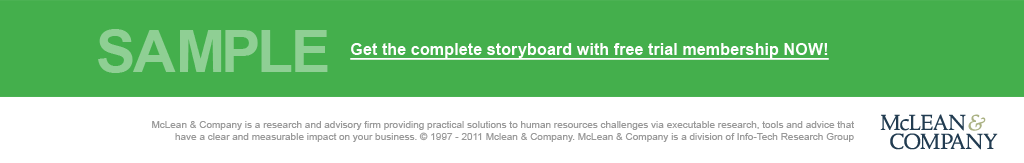 McLean & Company is a research and advisory firm providing practical solutions to human resources challenges via executable research, tools and advice that have a clear and measurable impact on your business. © 1997-2018 McLean & Company. McLean & Company is a division of Info-Tech Research Group.
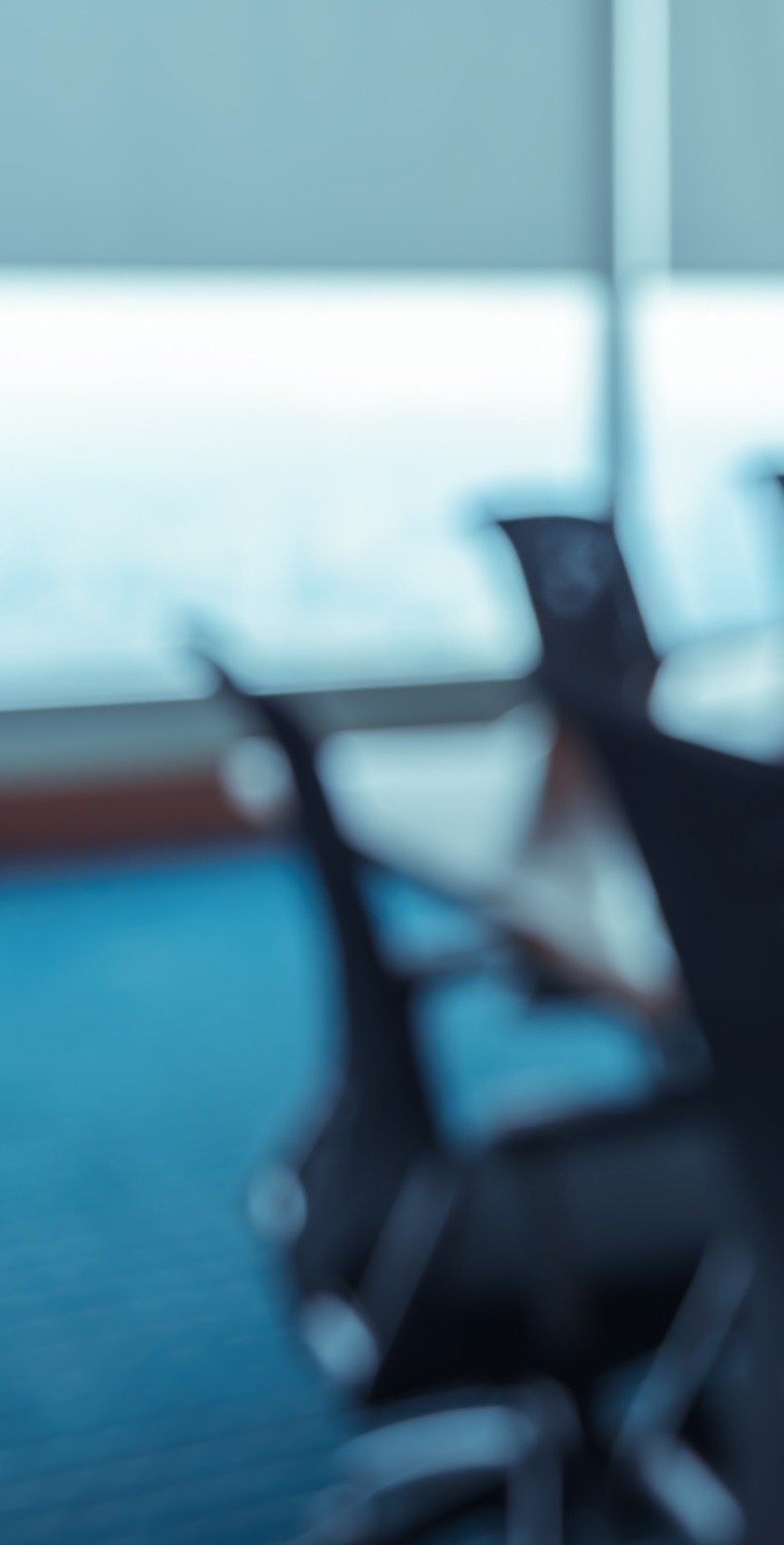 EXECUTIVE SUMMARY
Key Insight:
Situation
Organizations are more likely to be in decline when managers use command-and-control-style leadership (Worall et al.).
Leaders need to shift to influence to drive employee performance and development.
Coaching is an effective way for people managers to influence employees and has a tangible impact on organizational results.
Conventional coaching training focuses on the process of coaching. However, more important than the process are the behaviors required to coach effectively.
Coaching is just one people management practice of many. It is not the be all and end all. Managers need to know when to use it and how to switch.
Coaching training needs to move beyond formal training to drive continuous development.
Complication
Seventy-five percent of organizations provide coaching and mentoring training (CIPD, 2015), yet 27% of employees say their managers are poor at coaching (CIPD, 2017).
Conventional coaching training focuses on teaching managers a process of coaching without training them to apply the behaviors required to coach effectively.
Resolution
Use McLean & Company’s behavior-focused coaching model to train managers to adopt the key behaviors required to coach.
Develop and implement post-training activities to ensure that managers sustain and apply their learning on the job.
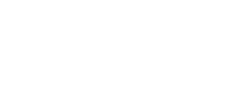 SAMPLE
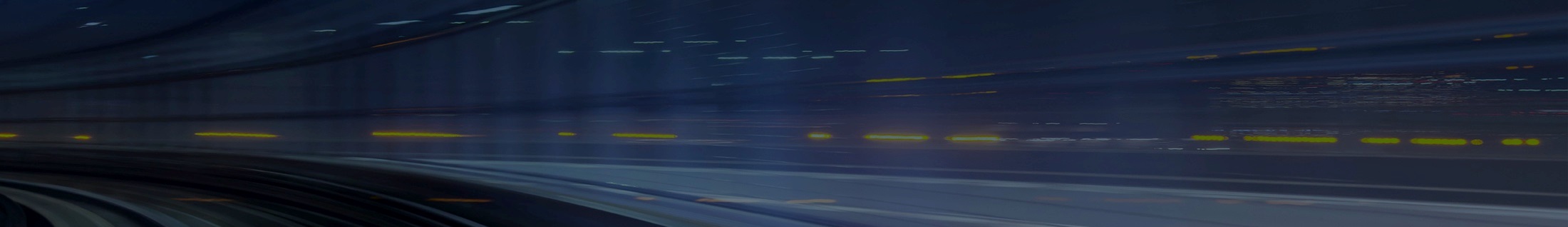 MCLEAN & COMPANY OFFERS VARIOUS LEVELS OF SUPPORT TO BEST SUIT YOUR NEEDS
CONSULTING
WORKSHOP
GUIDED IMPLEMENTATION
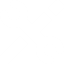 DIY 
TOOLKIT
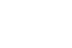 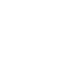 “Our team does not have the time or the knowledge to take this project on. We need assistance through the entirety of this project.”
“We need to hit the ground running and get this project kicked off immediately. Our team has the ability to take this over once we get a framework and strategy in place.”
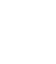 “Our team knows that we need to fix a process, but we need assistance to determine where to focus. Some check-ins along the way would help keep us on track.”
“Our team has already made this critical project a priority, and we have the time and capability, but some guidance along the way would be helpful.”
Diagnostics and consistent frameworks used throughout all four options
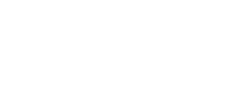 SAMPLE
Use the following process to implement effective coaching training
Prepare for & Deliver Coaching Training
1
Follow up After Training
2
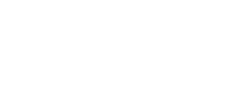 SAMPLE
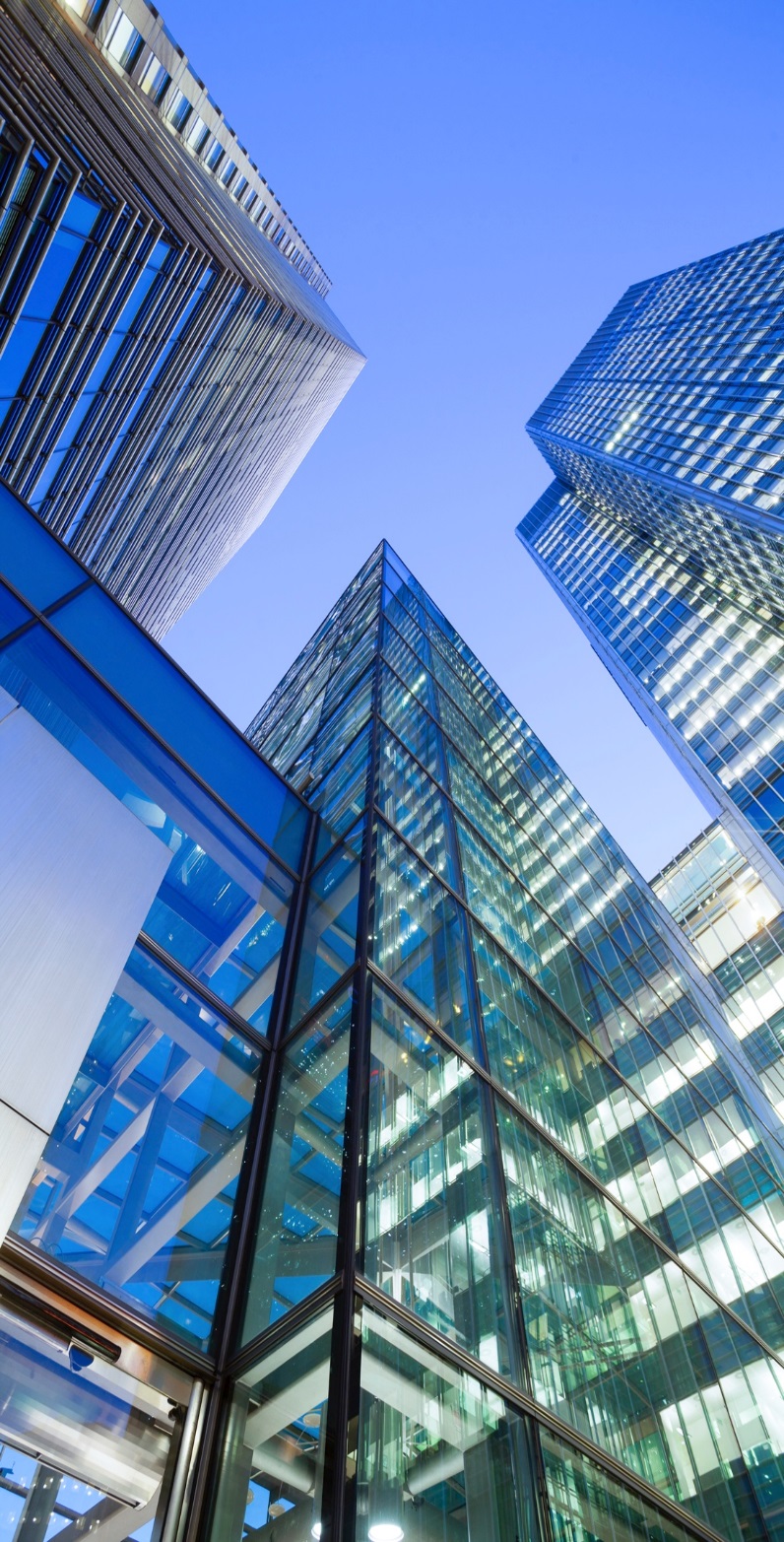 SAMPLE SLIDES
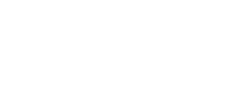 SAMPLE
Coaching is an effective way for people managers to influence employees
Coaching is a conversation in which a manager asks an employee questions to guide them to solve problems themselves, instead of just telling them the answer.
Increased employee confidence and commitment
Managerial coaching behavior increases an employee’s belief in their ability to succeed, which mediates the effect of coaching on results (Lawrence).
Managerial coaching increases an employee’s commitment to their organization (Lawrence).
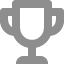 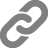 More options and better decisions
Generally, people make decisions out of their conscious knowledge in a way they always have (McAlpin and Vaagenes).
Managers don’t always have the best answer: People are “unconsciously incompetent” in 20-40% of areas critical to performance, and it’s more common among managers (Christensen, 2017).
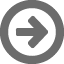 ?
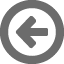 Improved support for employee development
Seventy percent of learning happens on the job through experiential learning, so employees need active involvement and support from their manager to develop and succeed.
L&D practitioners rate coaching by line managers or peers as one of the top three most effective L&D practices (CIPD, 2015).
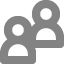 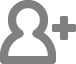 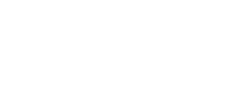 SAMPLE
Coaching empowers employees, which leads to higher engagement and organizational results
Coaching
Empowerment
Engagement
Organizational Results
Increased Engagement & Productivity
Reduced Turnover
42% of HR and L&D professionals said that the top benefit realized as a result of coaching is improved employee engagement, followed by 20% who said the top benefit is accelerating goal achievement.
(DeNault, 2015)

Employees who feel empowered to make decisions about how they do their work are 4.3x more engaged. 
(McLean & Company, Engagement Survey Database, 2017; N=148,038)

The top five impacts of coaching on an organization are:
23% of employees report that lack of “support from my manager to help me achieve better results” was their moderate to primary reason for leaving their organization.
(McLean & Company, Exit Survey Database, 
2017; N=5,804)

Training and coaching keeps employees engaged and satisfied with their work, significantly reducing turnover rates. 
(Tal)

Managers influence 75% of the reasons why employees leave organizations. Therefore, managers need to support employees through coaching.
(Sternberg and Turnage, 2017)
(HCI, 2016)
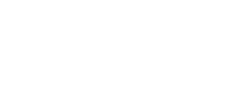 SAMPLE
Despite the prevalence of training, coaching is still not as effective as it could be
75%
of organizations offer coaching or mentoring training to employees.
In 2017, according to stakeholders, Coaching & Mentorship was one of the five least effective areas of HR (out of 31), and it dropped to the third least effective in 2018.
(CIPD, 2015)
87%
of employees rate coaching as useful or very useful.
However, only. . .
9%
of employees report having received coaching in the last 12 months.
27%
Rated the most effective HR area.
of employees say their line managers are fairly poor or very poor at coaching them.
(McLean & Company, Trends Survey 2018; N=734)
(CIPD, 2017)
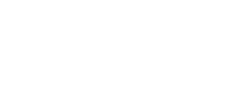 SAMPLE
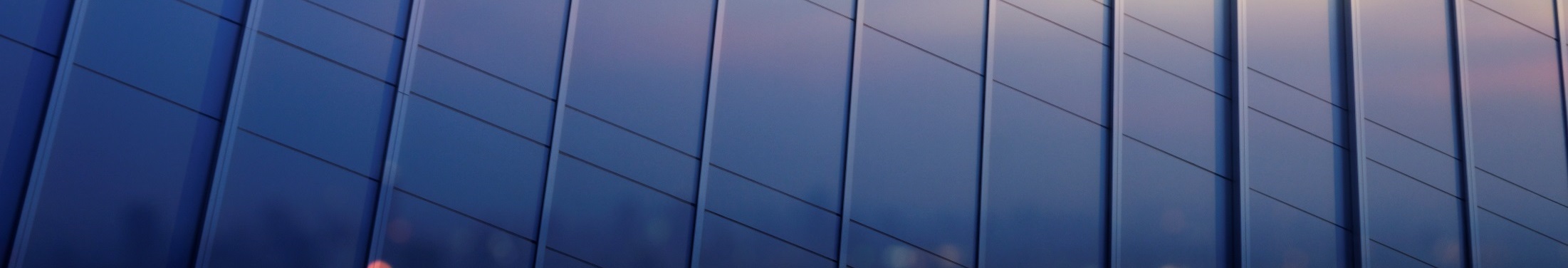 MCLEAN & COMPANY HELPS HR PROFESSIONALS TO:


“
Now, more than ever, 
HR leaders need to help their organizations maximize the value of their people.  
McLean & Company offers the tools, diagnostics, and programs to drive measurable results.

– Jennifer Rozon, 
Vice President, 
McLean & Company
Empower management to apply HR best practices
Maintain a progressive set of 
HR policies & procedures


“
Develop effective talent acquisition & retention strategies
Demonstrate the business impact of HR


Stay abreast of HR trends & technologies
Build a high performance culture
Sign up to have access to our extensive selection of practical solutions for your HR challenges
LEARN ABOUT BECOMING A MEMBER
Toll Free: 1-877-281-0480
hr.mcleanco.com
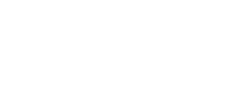 SAMPLE